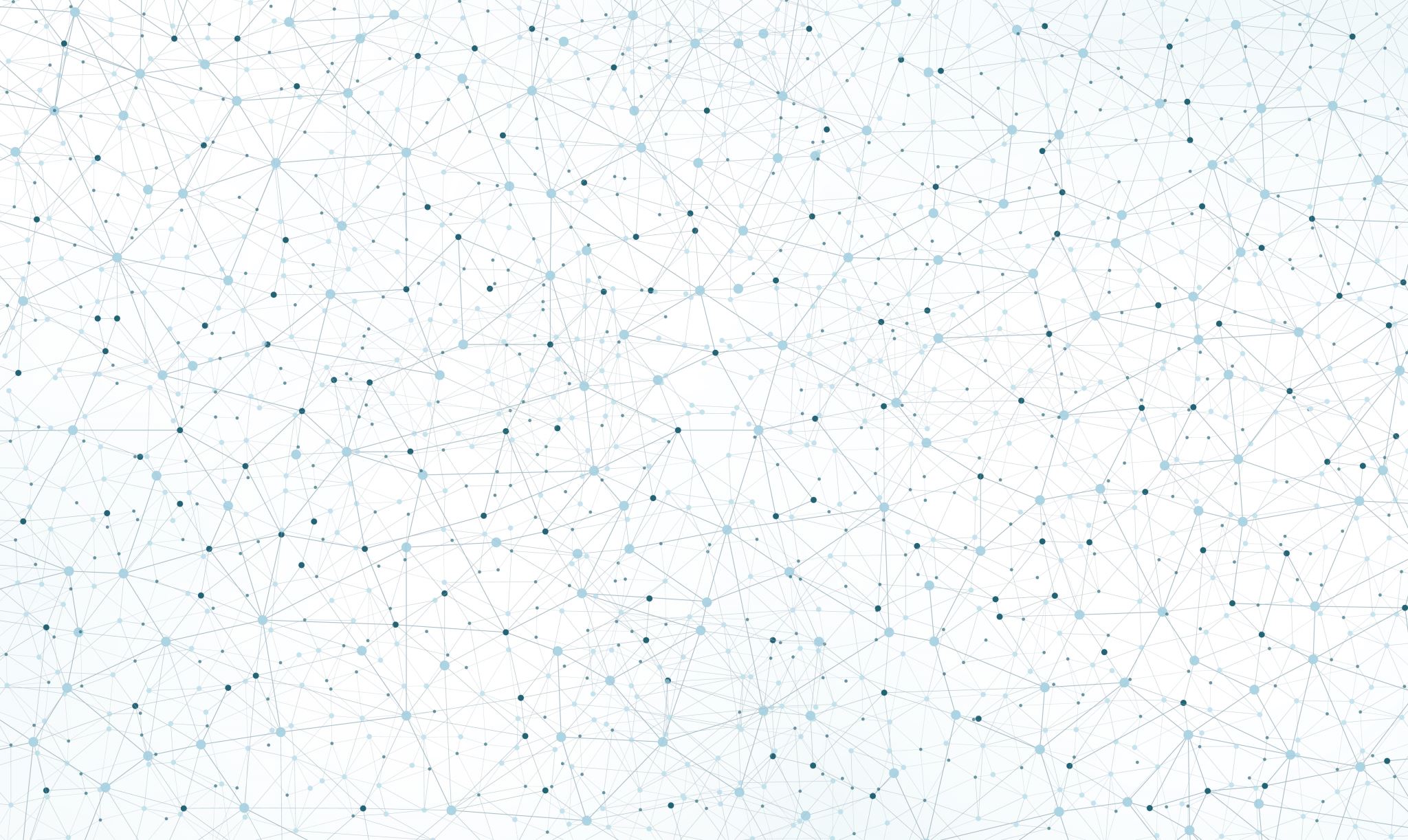 GIS Day 2021 SFU & UBC
November 17
Spatial Mismatch
Cheryl-lee Madden,
BA Human Geography, 
University of British Columbia
Simply Analytics – Environics 2021 data
Geolive crowdsourced map could bring CMA scale to the Street-Level https://localnewsmap.geolive.ca/
References:   
 
Atkinson, R. (1998) The Life Story Interview, Sage, pp.22-39. 
 
Drolet, J. & Teixeira, C. (2020) Fostering immigrant settlement and housing in small cities:
	Voices of settlement practitioners and service providers in British Columbia, Canada, The Social Science Journal, 1-15. 
 
Francis, J. & Hiebert, D. (2014) Shaky foundations: Refugees in Vancouver’s housing market,
	The Canadian Geographer, 58(1):63-78.
 
Kain, J.F. (1968) Housing Segregation, Negro Employment, and Metropolitan Decentralization,
	The Quarterly Journal of Economics, 82(2):175-197.
 
Kern, L. (2013) All aboard? Women working the spaces of gentrification in Toronto's Junction,
Gender, Place & Culture, 20(4):510-527
 
Kovesi, C. & Kern, L. (2018) “I choose to be here”: The tensions between autonomy and
precarity in craft market vendors’ work, City & Community, 17(1):170-186.   
 
Ley, D., Mountz, A., Mendez, P., Lees, L., Walton-Roberts, M., & Helbrecht, I. (2020). Housing
Vancouver, 1972–2017: A personal urban geography and a professional response, The Canadian Geographer, 64(4), 438–466.
Lindgren, A., Corbett, J. & Hodson, J. (2017). Canada’s local news “poverty”, Policy Options, January 23. https://policyoptions.irpp.org/magazines/january-2017/canadas-local-news-poverty/
Madden, C-l (2021) The 6th Eviction:Shining a Light on the Dark Side of Vancouverism,
BCCampus: Pressbooks. https://pressbooks.bccampus.ca/vancouverism/ 
 
McLafferty, S. & Preston, V. (1992) Spatial Mismatch and Labor Market Segmentation for
African-American and Latina Women, Economic Geography, 68(4):406-431.  
 
McLafferty, S. & Preston, V. (1996) Spatial Mismatch and Employment in a Decade of Restructuring, Professional Geographer, 48(4):420-431.    
 
Peck, J., Siemiatycki, E., & Wyly, E. (2014). Vancouver’s suburban involution. City, 18(4–5), 386–415.  
 
Sassen, S. (1991). The Global City: New York, London, Tokyo. (Core Textbook ed.). Princeton: Princeton University Press. https://www.jstor.org/stable/j.ctt2jc93q 
 
Stanford, J. (2020) Work After COVID-19: Building a Stronger, Healthier Labour Market, Centre for Future Work: Rebuild Canada Project, https://ppforum.ca/publications/work-after-covid-19/
Teixeira, C. (2008) Barriers and Outcomes in the Housing Searches of New Immigrants and
Refugees: A case study of ‘‘Black’’ Africans in Toronto’s rental market, Journal of Housing and the Built Environment, 23:253–276. 
 
Wheatley, G. (2021, March 4). Pandemic job losses threaten to leave women behind permanently, RBC warns. Canadian Broadcasting Corporation News. https://www.cbc.ca/news/business/longterm-female-unemployment-1.5935882  
 
Wilson, W.J. (2012) The Truly Disadvantaged: The Inner City, the Underclass, and Public Policy, University of Chicago Press.   
 
Wyly, E.K. (1996) Race, Gender, and Spatial Segmentation in the Twin Cities, Professional Geographer, 48(4):431-444.